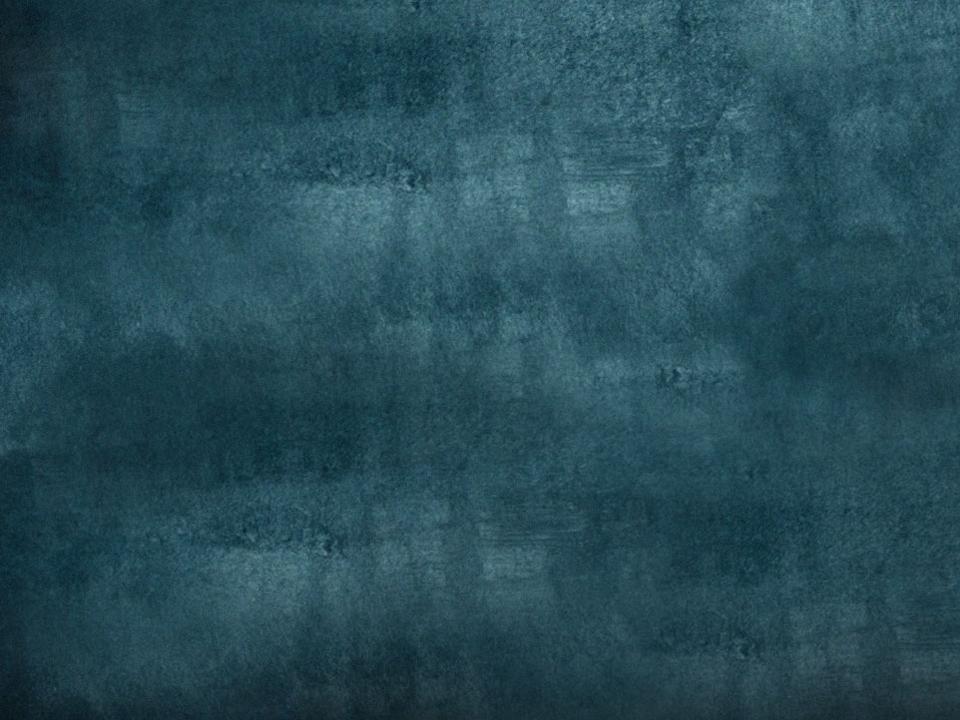 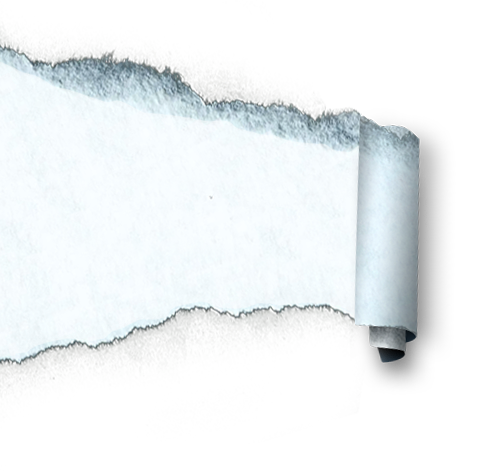 GELİŞİMSEL TANI VE DEĞERLENDİRME
Aysel Köksal Akyol
[Speaker Notes: To view this presentation, first, turn up your volume and second, launch the self-running slide show.]
Gelişimsel değerlendirmede nelere dikkat etmeliyiz?
Gelişimsel değerlendirmede dikkat edilmesi gereken etmenler
Gelişimsel değerlendirme;
çocukların gelişimsel özelliklerinin bilinmesi, 
desteğe ihtiyaç duydukları alanların ve güçlü yönlerinin tespit edilmesi, 
ihtiyaçlarını karşılayacak etkili öğrenme ortamlarının oluşturulması yapılması gereken en önemli işlemlerden biridir.
Gelişimsel değerlendirmede dikkat edilmesi gereken etmenler
Çocukla ilgili bilgiler;
objektif, esnek, tutarlı bir biçimde, 
çeşitli araçlar yardımıyla sistematik olarak toplanmalıdır.
Çocuklarla ilgili toplanan bilgiler 
sistematik biçimde kaydedilmeli,
düzenli olarak değerlendirilmelidir 
Bilgiler birbiri ile ilişkilendirilerek anlamlı ve güvenilir bir karara ulaşılmalıdır.
Gelişimsel değerlendirmede dikkat edilmesi gereken etmenler
Çocukları değerlendirme konusunda birçok yöntem ve teknik vardır; kullanılan yöntem ve teknik amaca uygun olmalıdır. 
Değerlendirmede çocukların bütüncül bir şekilde tanınması temeldir. 
Bu nedenle; farklı yöntem ve tekniklere gereksinim duyulur.
Çocukları tanıma sürecinde tek bir yöntem ya da teknik, çocukların farklı özelliklerini belirlemede ve tanımada yeterli olmayabilir. 

«Birden fazla yöntem ve teknik kullanılmalı ve toplanan tüm bilgiler birlikte değerlendirilip yorumlanmalıdır.»
Gelişimsel değerlendirmede dikkat edilmesi gereken etmenler
Çocukların;
yapabildiklerinin neler olduğunun belirlenmesi, 
bunları nasıl ve hangi ortamlarda gösterdikleri, 
yapamadıklarının nedenleri üzerinden durulması gerekir.
Çocuğun;
sadece neler yapabildiğini belirlemek için standart test kullanılabilirken, 
yapabildiklerini nasıl gerçekleştirdiği görmek için gözlem yönteminden yararlanılabilir.
Gelişimsel değerlendirmede dikkat edilmesi gereken etmenler
Her çocuk kendi gelişim hızında değerlendirilmelidir.
Genel gelişim özellikleri ortak olmakla birlikte her çocuğun kendine özgü gelişim özellikleri, ilgi ve ihtiyaçları olduğu gözden kaçırılmamalıdır.
Uzmanlar, çocukların gelişimlerini değerlendirirken «her çocuğu kendi içinde önceki ve sonraki beceri ve davranışlarına bakarak değerlendirmesi» gerekir.
Gelişimsel değerlendirmede dikkat edilmesi gereken etmenler
Tanıma ve değerlendirmede çocukların aileleri, çevreleri ve yaşam koşulları  etkili olmaktadır.
Gelişimsel değerlendirmede dikkat edilmesi gereken etmenler
Çocuklar hakkında tutulan kayıtlar çocukların günden güne değişen gelişim özelliklerinin unutulmaması ve de  izlenmesi açısından önemlidir.
Kayıt altına alınmayan bilgiler bir süre sonra ya kısmen ya da tamamen unutulma riski taşımaktadır.
Gelişimsel değerlendirmede dikkat edilmesi gereken etmenler
Kayıtların;
Titiz bir şekilde, 
düzenli olarak,
süreç boyunca tutulması gerekir. 
Kayıtlar;
çocukların gelişimine ait ipuçları verir,
gelişim bu ip uçlarından yola çıkılarak güvenilir bir şekilde analiz edilebilir.
Gelişimsel değerlendirmede dikkat edilmesi gereken etmenler
Kayıtlar;
çocuk hakkında geçmişte elde edilen bulgularla yeni elde edilen bulgular arasında bağ kurmak ve karşılaştırmalar yapmak olanaklı hâle gelir.
Böylece çocukla ilgili bir öngörü elde edilebilir. 
Çocukla ilgili tutulan «kayıtların saklanmasında gizliliğe özen» gösterilmelidir.
Gelişimsel değerlendirmede dikkat edilmesi gereken etmenler
Çocuklara ilişkin;
gözlem, 
bilgi toplama, 
inceleme,
değerlendirme  kayıtları çocuğu desteklemeye yönelik yapılan planlamalarda yol gösterici olur.
Gelişimsel değerlendirmede dikkat edilmesi gereken etmenler
Elde edilen verilerin «kişisel yargılardan uzak ve nesnel olması» gerekir.
Çocuğun gelişim ve davranışlarıyla ilgili yargıların «birden fazla meslek elemanının» gözlem ve kayıtlarına dayandırılması doğru yorumlamalara gidebilmek açısından önemlidir.
Gelişimsel değerlendirmede dikkat edilmesi gereken etmenler
Gelişimsel değerlendirme sürecinin;
sadece gelişimsel risk görülen bebekler / çocuklar değil 
tüm bebekler / çocuklar için geçerli olduğunun farkında olunmalıdır.
Gelişimsel değerlendirmede dikkat edilmesi gereken etmenler
“BÜTÜNCÜL DEĞERLENDİRME” yapılmalıdır.
Çocuğun değerlendirilmesi yapılırken tüm gelişim özellikleri üzerinde durulmalıdır.
Gelişimsel değerlendirmede dikkat edilmesi gereken etmenler
Çocuğun içinde bulunduğu ortamın gelişimi desteklemedeki etkisi değerlendirmeye dahil edilmelidir.
Gelişimsel değerlendirmede dikkat edilmesi gereken etmenler
Erken müdahalenin öneminin farkında olarak yaşamın ilk yıllarından itibaren kritik ve duyarlı dönemlerin ayrıntılı bir şekilde ele alınması gereklidir.
Gelişimsel değerlendirmede dikkat edilmesi gereken etmenler
Çocuğun geçmiş deneyimleri, sağlık durumu vb. noktalar değerlendirme sürecinde önemli yer tutmaktadır. 
Örneğin; 
prematüre olma durumu, 
astım hastalığının bulunması, 
eğitim kurumu deneyimi,
bakıcı ile yaşadığı deneyim vb.
Gelişimsel değerlendirmede dikkat edilmesi gereken etmenler
Çocuğun gelişim özellikleri, ilgi ve ihtiyaçlarını belirlenmesi sürecinde ev ortamının da göz önünde bulundurulması gereklidir. 

Örneğin;
anne-baba ilişkisi, 
beslenme süreci, 
uyku düzeni, 
anne-baba, kardeşler ve diğer aile bireyleriyle etkileşim vb.
Gelişimsel değerlendirmede dikkat edilmesi gereken etmenler
Çocuğu tanıma ve değerlendirme, çocuk  çevresi ile birlikte ele alınmalıdır. 
Örneğin; 
Davranış problemi olduğu gözlemlenen çocuğun standart test ve gözlem ile değerlendirilmesi yeterli olmayacaktır. 
Saldırgan davranışlar üzerinde etkili olan okul ortamı, aile yapısı gibi nedenlerin belirlenmesi için aile görüşmeleri / ev ziyaretleri, okul ziyaretleri yapılması gerekir.
Gelişimsel değerlendirmede dikkat edilmesi gereken etmenler
Çocukların gelişim özellikleri, ilgi ve ihtiyaçlarını belirlenmesi sürecinde en önemli noktalardan biri de sonuçtan önce sürecin önemli olduğunun bilinmesidir.
Gelişimsel değerlendirmede dikkat edilmesi gereken etmenler
Çocukları tanıma ve değerlendirmede «çocuğun kendini tanımasına yardımcı olmak, var olan yeterliklerini kullanması için ona fırsat sunmak» da önemlidir. 
Örneğin; erken çocukluk dönemindeki çocuğun meraklı ve keşfetmeye istekli olması gibi gelişimsel özellikleri nedeniyle hem çocuğun bu özelliklerini ortaya koyacak hem de kendine güven duygusunu destekleyecek tanıma ve değerlendirme ortamları oluşturulmalıdır.
Gelişimsel değerlendirmede dikkat edilmesi gereken etmenler
Belirtilen tüm bu özellikler göz önünde bulundurulduğunda;

Etkili gelişim destek programları hazırlanabilir. 
Hedeflere ulaşılabilir.
Bugünlük bu kadar 